Escalator 
Questionnaire
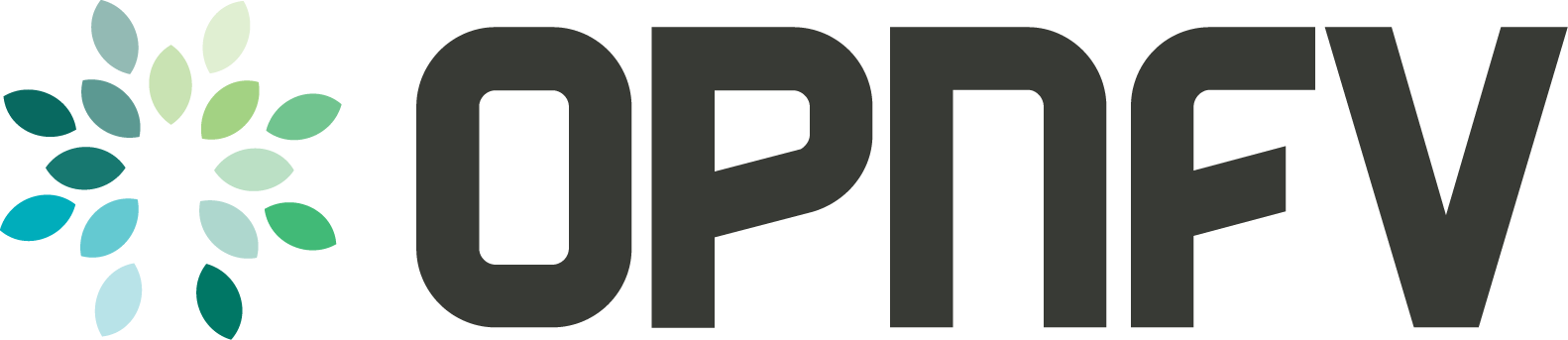 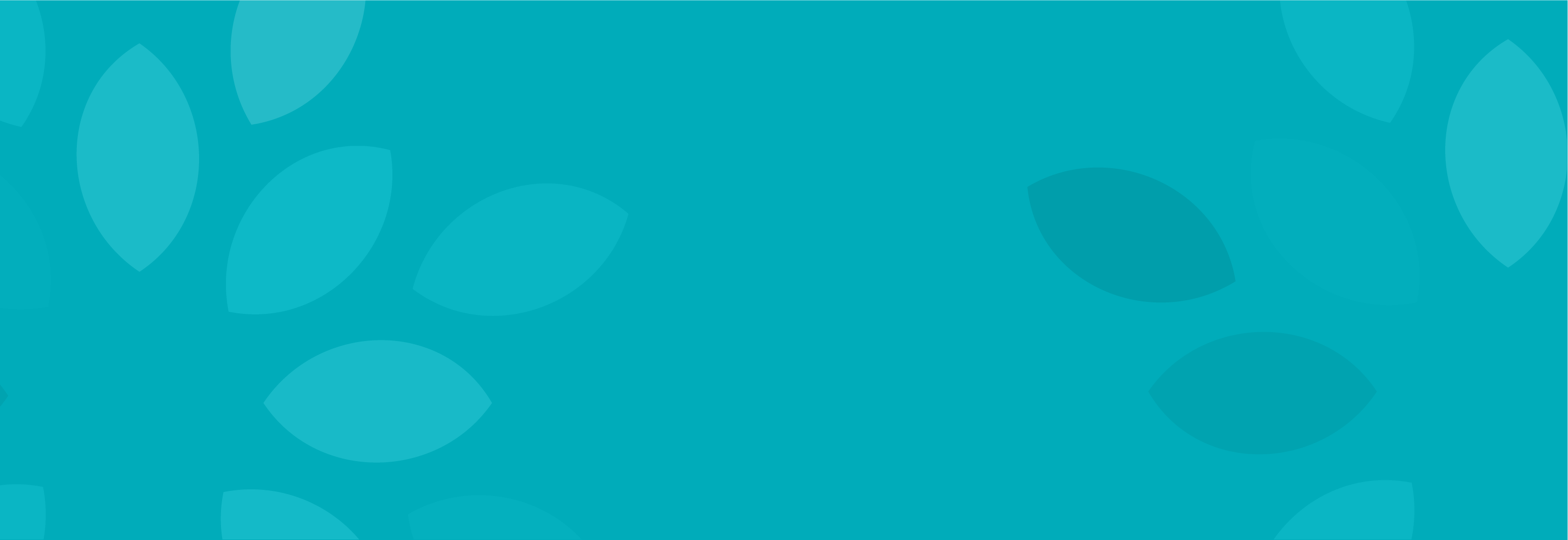 Why a Questionnaire?
To understand better the challenges of smooth upgrade in the OPNFV context
Part 1: Questions investigating the different characteristics of the runtime aspect/part of the NFV system addressed by the projects, so that we can assess the needs and requirements toward smooth upgrades

To understand better the expectations toward the project/smooth upgrade
Part 2: Questions about the ideal upgrade scenario and error handling

To understand the tool support needed
Part 3: Questions about the ideal tool support for the different tasks related to smooth upgrade
2
Who should answer?
Ideally we would like to have an answer from each OPNFV project, especially those addressing any runtime aspect of the system
We do not want to restrict to projects the answers. We recognize that anyone may have 
An opinion when it comes to upgrades
Information relevant to upgrade 
Experience with upgrades in this context (e.g. OpenStack, ODL, etc.)
A perspective on upgrades

We do not expect everyone to answer all the questions
Some questions may not be relevant to all projects, some projects may not be relevant to upgrade, but if you have a piece of information, an experience, an idea, a wish, please bring it up.
3
Part 1: Upgrade Target Characterization
What runtime aspect/part of the OPNFV deployment is considered by the answers? What is the upgrade target considered?
Possible answers: Hypervisor, NFVI, VIM, etc.

Does the upgrade target have direct impact on the availability of network functions hosted by the OPNFV deployment?
Possible answers: Yes/No
4
Part 1: Upgrade Target Characterization - Redundancy
Is there any redundancy considered for the upgrade target? 
Possible answers: Yes/No/Partially

If yes, what is the redundancy schema?
Possible answers: 
Load-sharing all active (a.k.a. active-active, N-way-active)
1 active + 1 standby (a.k.a. active/standby, 1+1, 2N)
N active + M standby (a.k.a. N+M)
N-way (i.e. each unit may actively serve some traffic and at the same time back up traffic served by other redundant unit(s) as using in distributed databases)

How much outage of the upgrade target can be tolerated by the network functions hosted?
Possible answers: None / X seconds/minutes / till event (e.g. next failure)
5
Part 1: Upgrade Target Characterization - Statefulness
Is the upgrade target stateful or stateless? Does it have a state that needs to be preserved?
Possible answers: Yes/No/Partially

If it is stateful where/how is the state preserved?
Possible answers: In memory checkpoint, external data base, communicated to standby, etc.

What is the state synchronization mechanism?
Possible answers: Checkpoint service, message communication service, communication protocol, external storage, etc.
6
Part 1: Upgrade Target Characterization - Backward compatibility
Which one of the items below is applicable to the upgrade target?
Software API
Communication protocol
Data structure/schema
Management information model

Is there any versioning adopted for each of the above items?
Possible answers: Yes/No

Can different versions of the above items coexist in the system?
Possible answers: Yes/No/Some versions

Is there any backward compatibility requirement adopted for the above items? Please describe the requirements. 
Possible answers: Yes and details/No
7
Part 1: Upgrade Target Characterization - Data
Can the upgraded data structure(s)/information model reverted in case of upgrade failure?
Possible answers: 
Yes, without data loss
Yes, for some versions/some constraints
No, data may be lost
No, backup needs to be restored, changes will be lost

What is the amount of the data affected?
Possible answers: 
Constant – please specify
Proportional to the NFVI system size or part of it – please specify
8
Part 1: Upgrade Target Characterization - Dependency
Are there periods/operations in the upgrade target which are incompatible with upgrade? I.e. when upgrade must not be performed.
Possible answers: 
Yes, all upgrades (i.e. any upgrade in the NFV system) need to be negotiated
Yes, some upgrades (i.e. upgrade of some parts of the NFV system) need to be negotiated
Yes, the upgrade of the considered target needs to be negotiated
No

Does the upgrade target depend on other aspects/parts of the OPNFV deployment at runtime?
Possible answers: Yes/No/Partially

Can the upgrade target tolerate any amount of outage of this sponsoring subsystem?
Possible answers: Yes, X seconds / No
9
Part 2: Project expectation toward upgrade
Please describe the ideal upgrade scenario applicable to your project
E.g. Upgrade of compute hosts X at a time in a rolling fashion without introducing any service outage

What challenges do you see in achieving this scenario?
E.g. Selection of the X host groups so that they don’t host redundant entities (i.e. entities protecting each other)
10
Part 2: Project expectation toward upgrade
What may go wrong during the execution of an upgrade?

E.g. the upgrade target on the already upgraded hosts start to fail

What recovery options would you like to see in case of upgrade failure? 

E.g. downgrade the upgraded hosts to the previous version in a rolling fashion

What challenges do you see in performing such a recovery?

E.g. May run out of the maintenance window, i.e. capacity requirements may increase faster than the rollback can complete
11
Part 3: Tool support
What support would you like for: designing, validating, executing, verifying and rolling back of an upgrade? Please describe:
the main function of the tool 
the input based on which it should operate
the output/result it should provide
the guarantees it should provide
the constraints of operation
any administrative control that it may need to have
any user interface it may need to have

Is there an open source tool for any of the above steps that you would consider/recommend?
12
Thanks!
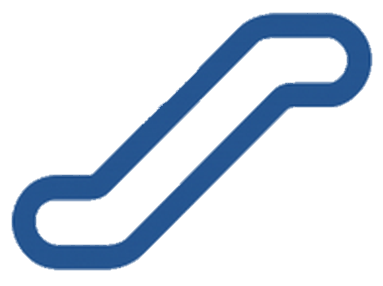 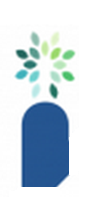 13